СИДИМ ДОМА ВМЕСТЕ
И 
УЧИМСЯ ВМЕСТЕ
Дифференциация звуков Г- К- Х
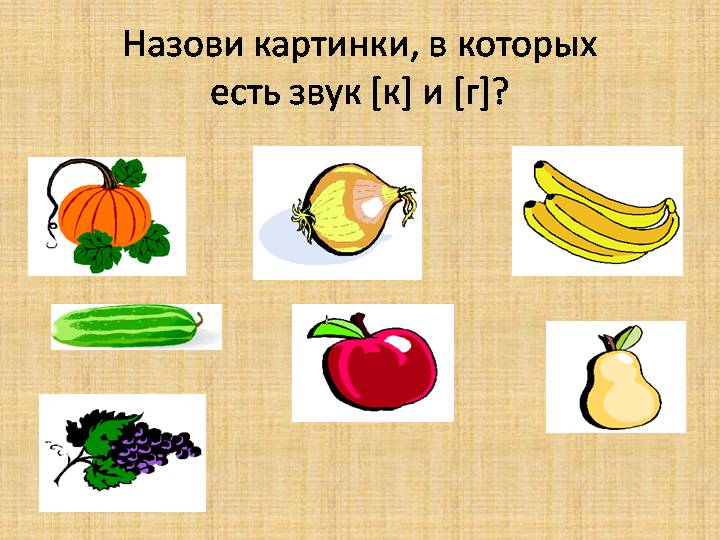 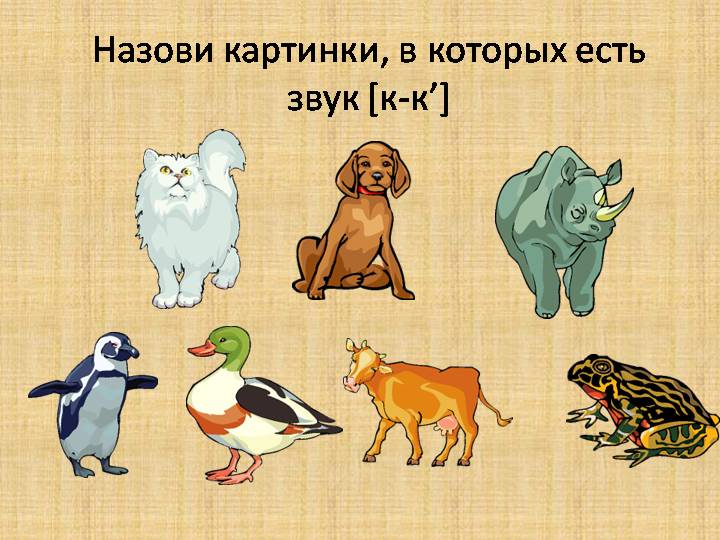 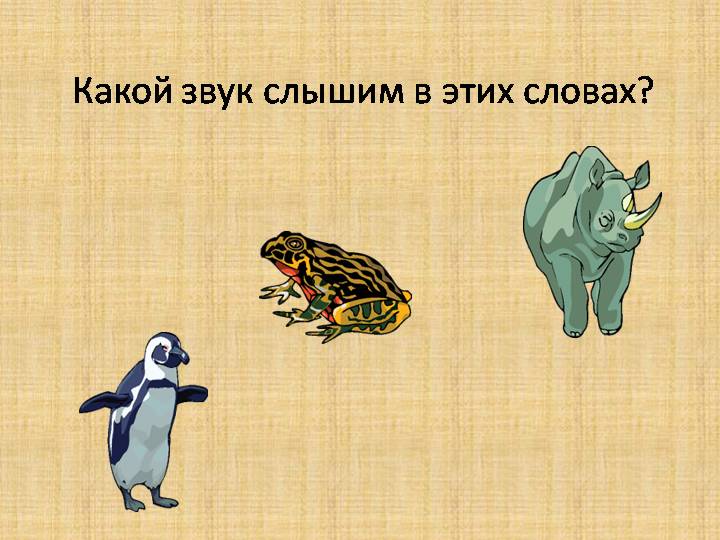 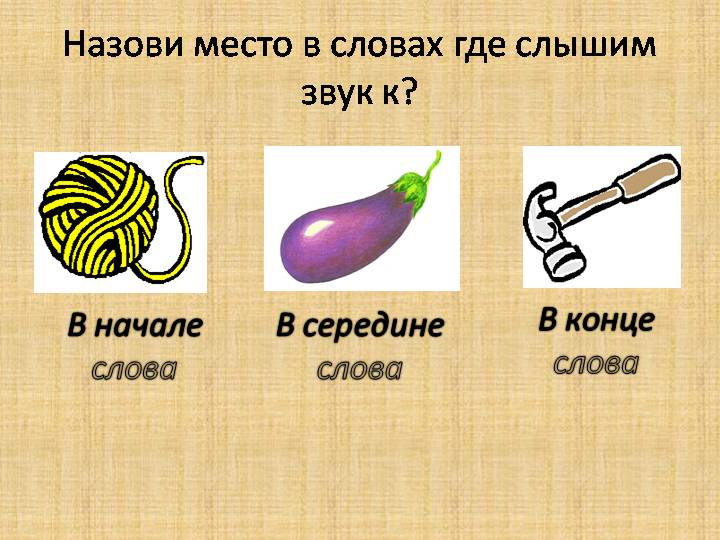 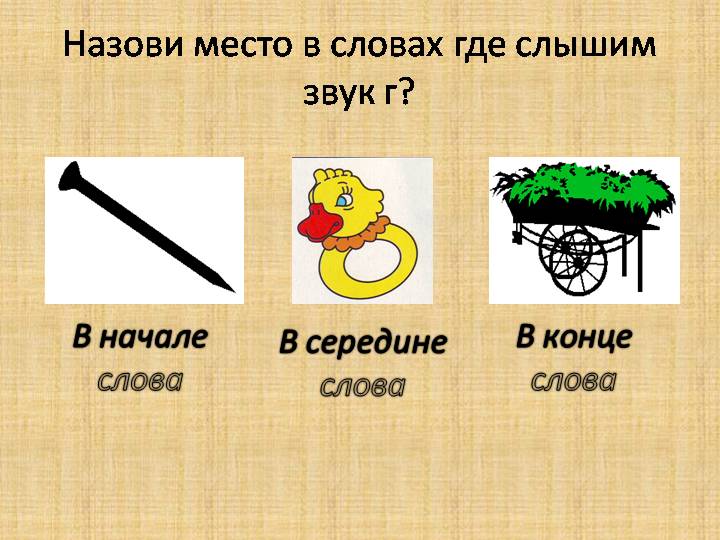 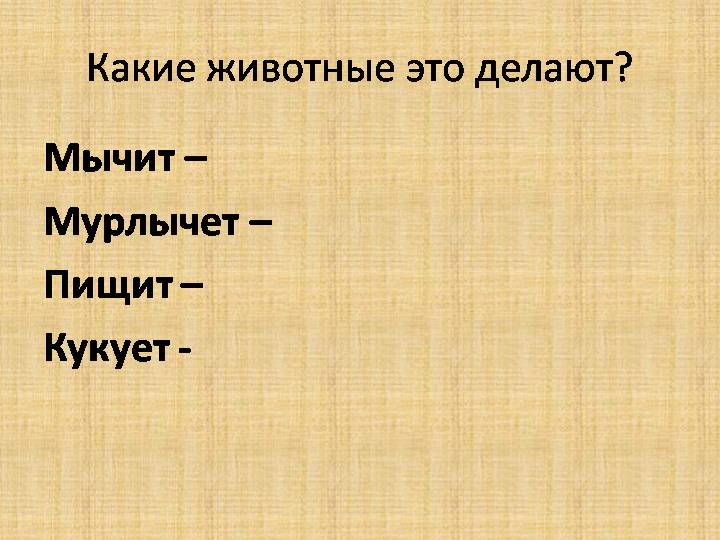 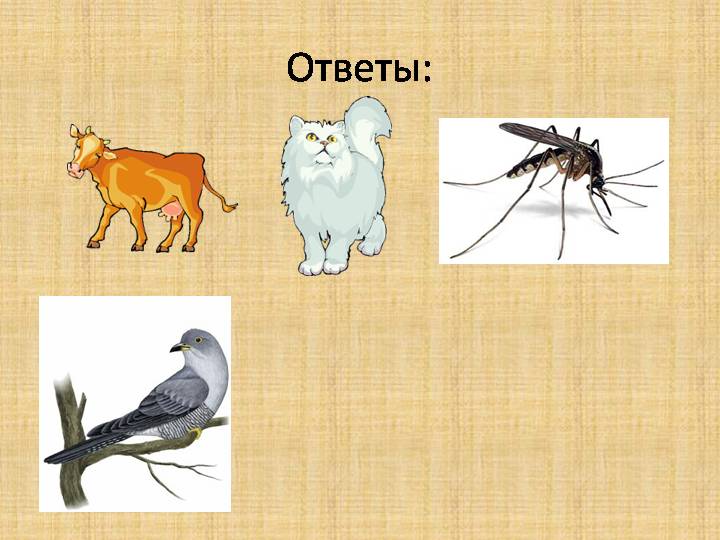 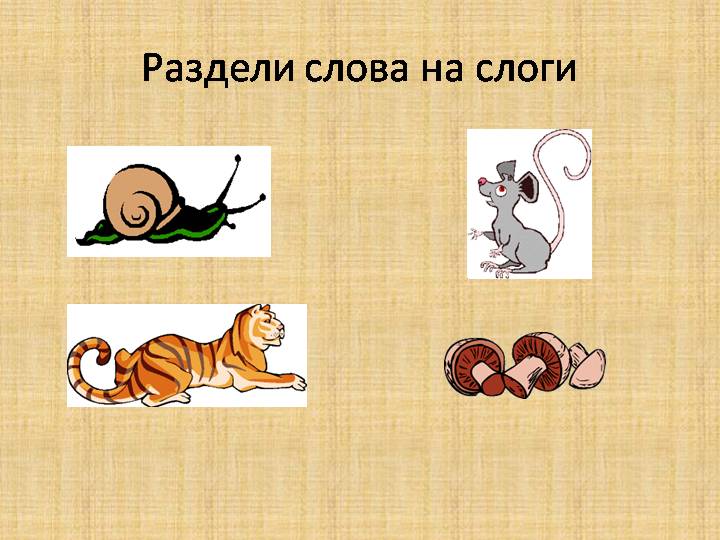 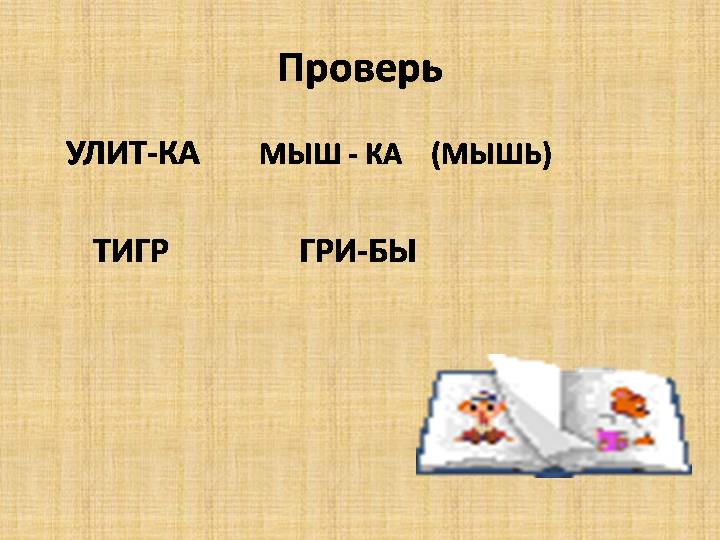 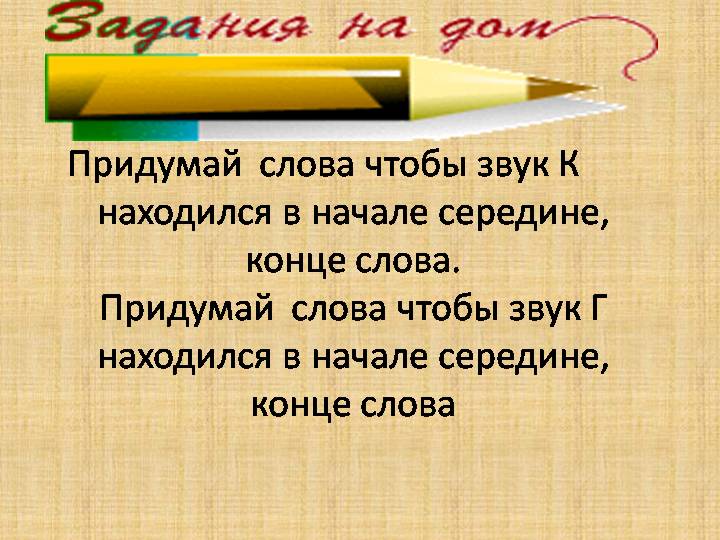 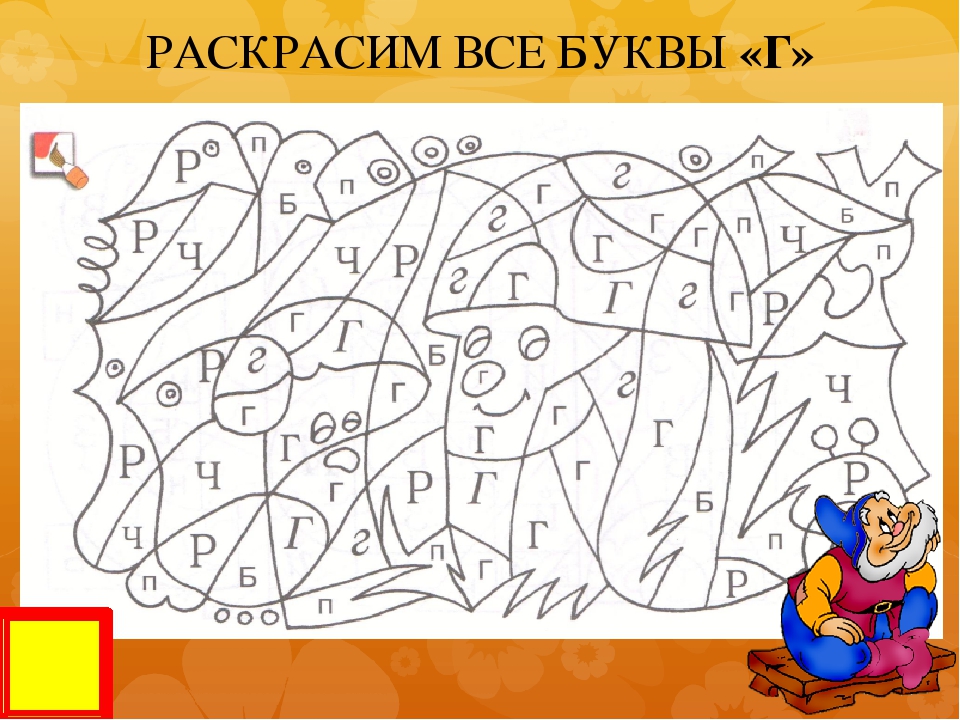 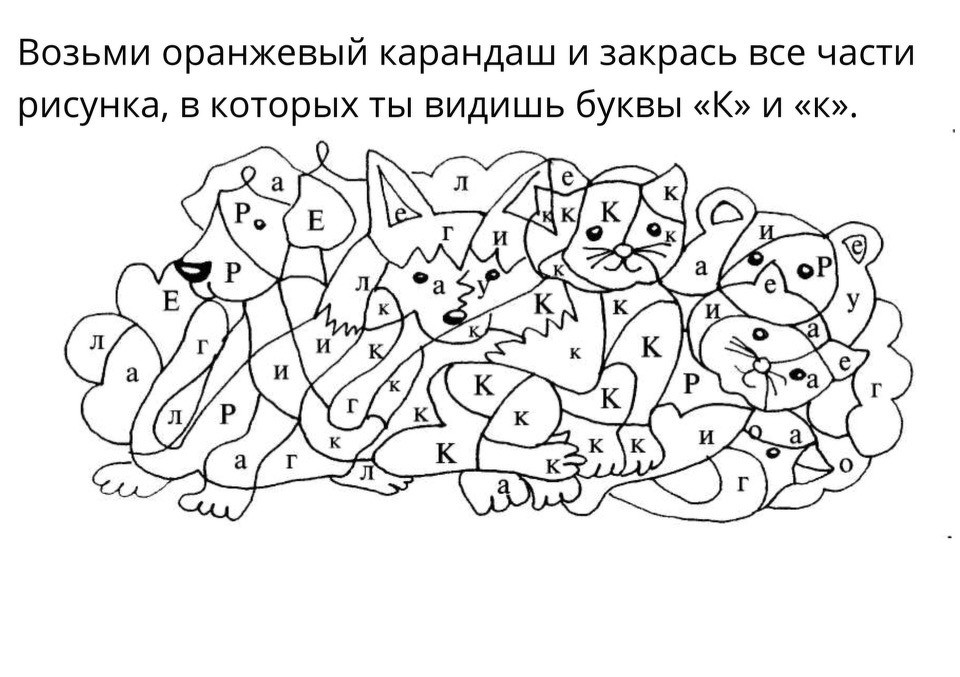 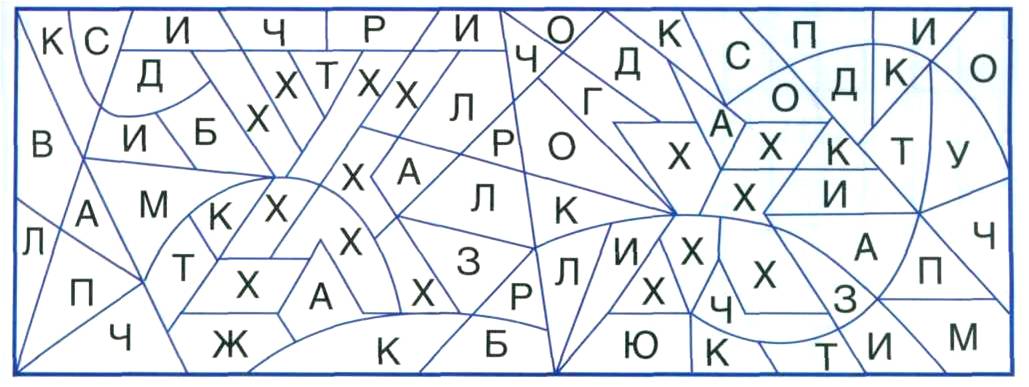